Факультет информационных технологий
Защита ВКР. Практики. Сроки. Объём работы.
График выпускного семестра
27.03.2023 – 02.04.2023 Сессия: зачеты
20.02.2023 – 26.02.2023 Ликвидация академических задолженностей ДЗЭС
06.02.2023 – 26.02.2023 Лекции и семинары
03.04.2023 – 16.04.2023 Сессия: экзамены
17.04.2023 – 14.05.2023 Преддипломная практика
15.05.2023 – 21.05.2023 Ликвидация академических задолженностей ДЗЭС
26.06.2023 – 02.07.2023 Государственная итоговая аттестация (Выпускная квалификационная работы)
22.05.2023 – 25.06.2023 Подготовка ВКР
22.05.2023     Отчисление
Факультет ИТ
Преддипломная практика
Отчёт должен быть выполнен самостоятельно
Крайний срок выгрузки отчетной документации по практикам: в течении ТРЕХ календарный дней после окончания практики. Выгружать отчет ДО окончания срока практики не нужно.
Срок выгрузки отчетной документации преддипломной практики:       15.05.2023 – 17.05.2023
17.04.2023 – 14.05.2023 – период прохождения преддипломной практики
ВНИМАНИЕ! 
Если Вы проходите преддипломную практику на базе МУИВ, заявление нужно подать не позднее чем за 1 месяц до начала практики в личном кабинете Электронного университета. (ДО 17.03.23)
Если Вы проходите преддипломную практику на базе выбранной организации, заявление нужно подать не позднее чем за 2 месяца до начала практики в личном кабинете Электронного университета.         (ДО 17.02.23)
Факультет ИТ
Ликвидация академических задолженностей
Дополнительная зачтено-экзаменационная сессия
20.02.2023 – 26.02.2023
15.05.2023 – 21.05.2023
Ликвидация академических задолженностей по практикам и курсовым проходит очно по графику ликвидации академических задолженностей и строго в даты и время, которые указаны в графике.
Ликвидация академических задолженностей по дисциплинам проходит в форме итогового тестирования
Факультет ИТ
Отчисление за академическую неуспеваемость
22.05.2023            Отчисление всех студентов у кого имеется финансовая или хоть 1 академическая задолженность
до 21.05.2023
Ликвидация задолженностей
23.05.2023     Формируется Приказ о допуске к Итоговой Государственной Аттестации
22.05.2022 ОТЧИСЛЕНИЕ
Факультет ИТ
Загрузка материалов ПД и ВКР
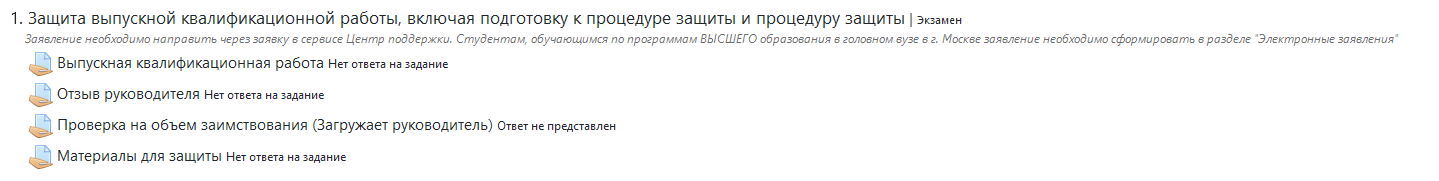 Выгружаем ВКР
Руководитель выгружает отзыв
Руководитель выгружает отчет о проверке на антиплагиат
Выгружаем презентацию, архив с ИС
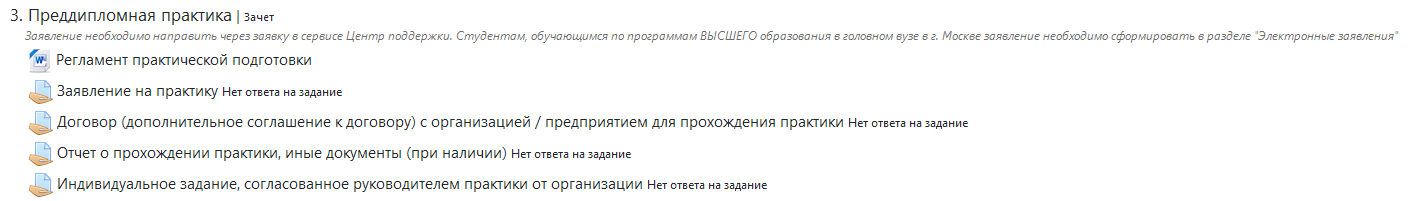 Выгружаем преддипломную практику
Очень важно файлик по практике подписывать строго по шаблону: ФИО_преддипломная практика
Факультет ИТ
Выпускная квалификационная работа
Объём ВКР – от 50 стр.
31.05.202301.06.202302.06.2022
Предзащита диплома
01.06.2022
должен быть загружен ОКОНЧАТЕЛЬНЫЙ ВАРИАНТ ВКР
22.05.2023 – 25.06.2023 Подготовка к ВКР
Руководитель до 10.06.2023 дает отзыв на ВКР. С отзывом необходимо ознакомиться в ЛК
до 06.06.2022
ВКР должна быть рекомендована к защите. Рекомендацию к защите дает руководитель, после полной проверки ВКР.
Оригинальность, при проверке на антиплагиат должна быть не менее 60%
Руководитель преддипломной практики и   научный руководитель ВКР – это один и тот же преподаватель. Руководители утверждаются руководителем образовательной программы
Руководители ВКР
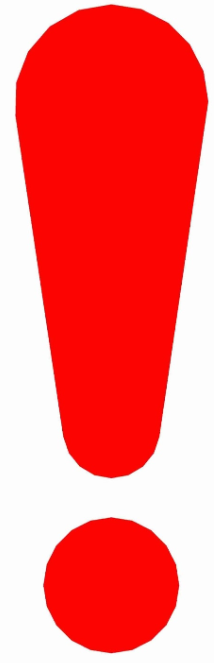 Зайцев Сергей Александрович
Блощук Андрей Алексеевич
Простомолотов Андрей Сергеевич
Факультет ИТ
График консультации преподавателей ВКР и ПД
Выпускная квалификационная работа
Преддипломная практика – это 1 глава Вашего диплома.
Место прохождения преддипломной практики должно полностью совпадать с организацией на примере, которой Вы пишите ВКР.
Информация о назначенном руководителе и теме будет отображена в личном кабинете ЭИОС «Электронный университет»
После утверждения темы руководителем образовательной программы, тема изменению не подлежит
Срок подачи заявления на ВКР: до 30 сентября
Тема должна быть обязательно согласована с руководителем!
Одобренная научным руководителем и руководителем образовательной программы к защите дипломная работа должна быть загружена в личный кабинет ЭИОС «Электронный университет»       
до 01.06.2022 года.
Факультет ИТ
Защита выпускной квалификационной работы
Защита строго по расписанию
Демонстрация работы ИС ОБЯЗАТЕЛЬНА!
Доклад по презентации 5…7 минут (максимум, с учетом демонстрации ИС)
Вопросы к докладчику от членов ГЭК – 5 минут. На любые вопросы необходимо аргументированно отвечать.
Объявление оценок
Получение диплома через 
14-21 день
Для получения красного диплома необходимо: 
не менее 75% - оценок «Отлично» и не более 25% - оценок «Хорошо» (включая оценку ВКР)
Не иметь оценок «Удовлетворительно»
Факультет ИТ
Магистратура
Заочная форма обучения ДОТ
Очная форма обучения
Прикладная информатика [09.04.03] Магистр
Прикладная информатика [09.04.03] Магистр
Профиль: Управление разработкой корпоративных информационных систем
Профиль: Управление разработкой корпоративных информационных систем
Срок обучения: 2,5 года
Срок обучения: 2 года
Стоимость: 60 000 руб./сем
Стоимость: 35 000 руб./сем
Факультет ИТ
Очная форма - официальная отсрочка от службы в армии
Телеграмм канал ФИТ
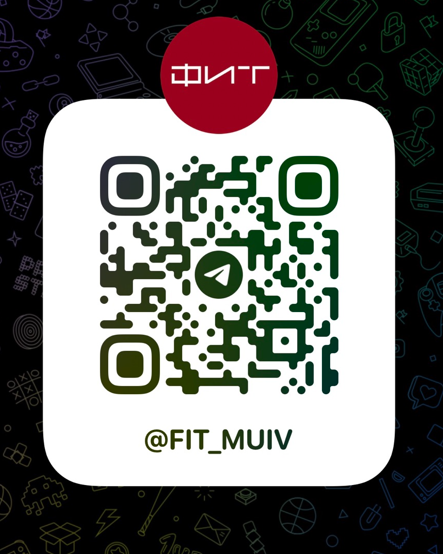 Основная информация по ГИА
Расписание ГИА
Список допущенных студентов
Список отчисленных студентов
Подписывайся на наш Телеграмм канал
Факультет ИТ